General Services AdministrationShared Cloud Platform modelInformational Brief
June 2012 
Sonny Hashmi – GSA Deputy CIO
TOPICS
Business Challenge

GSA’s Cloud Based Approach

Force.com Enterprise Platform
Risks of weak shared services model
Best Practice – GSA Cloud Center of Excellence
Cloud App Governance
App Dev Process

Lessons learned
Business Challenge
Traditionally de-centralized IT environment
Proliferation of tools, applications and technology
Complexity
Lack of governance/control
Cost

2500+ mid-tier Domino applications to serve 12,000 people
1000+ non-platform apps (.net, Java, Sharepoint)
Hundreds of regional/local servers
GSA’s cloud based approach
2010 – GSA decision to leverage cloud computing to modernize enterprise IT services
Phase 1: Email, Team Collaboration, Sharing, Storage, Mobility, infrastructure, hosting.
Phase 2: Mid-tier Apps, Social Collaboration, CRM, KM

2011 – Phase 1 largely completed
Public facing websites (data.gov, usa.gov) hosted with CSPs
Migrated to Google Apps for Email/Collaboration/Storage
Migrating ITSM and MDM to cloud for mobility

2012 – Phase 2 underway
Implemented Salesforce.com as enterprise platform
GSA’s cloud based approach
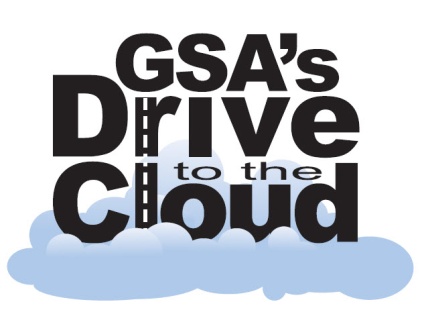 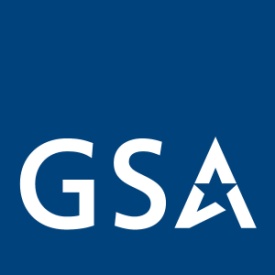 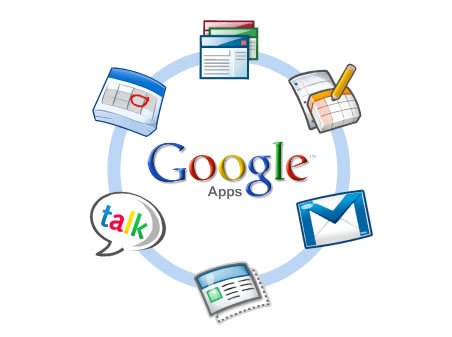 1:few Document Collaboration
Team/Project Sites
Address Book
Email
Instant Messaging
Video Chat
Mailing Lists
Document Sharing 
Google Voice/VOIP
Smartphone/Tablet Integration
Phase 1
Workflow/Approvals
GSA-wide sharing
Communities of interest
Collect input from crowd
Find Expertise


Crowd-sourcing
Customer Portals
Idea Factory
Knowledge Base
Team/org folders
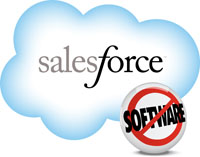 Phase 2
Force.com enterprise platform
Core Capabilities:
Social Collaboration – Connect the Dots across GSA

Knowledge and Content Management

Automate core business processes and workflow

Application platform – Agile platform reduces app TCO by 75%+

CRM – Customer portals and capabilities, service management, call centers, etc.
Shared Cloud PlatformRisks of weak shared services model
Inefficient use of resources
Duplication of tasks
Poor communication and visibility
Inability to maximize ROI and adoption
Lack of insight into all associated costs
Lowers ability to achieve adoption and deployment success
Platform knowledge and specialty skillsets are splintered
Divides core components of platform across internal customers
Shared Cloud PlatformBest Practice – GSA cloud center of excellence
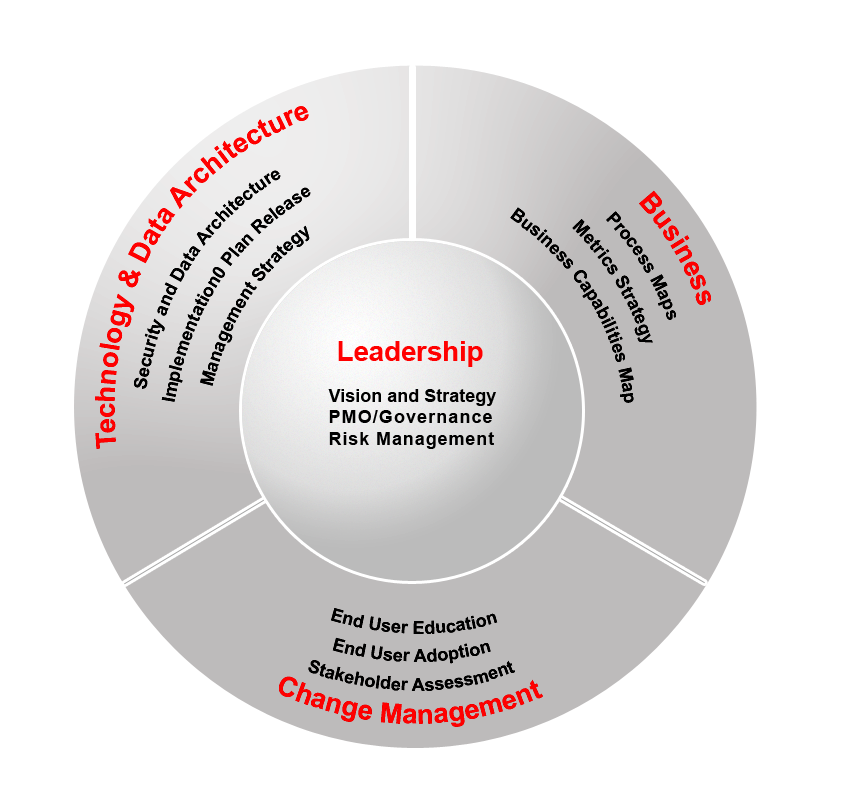 Drive global and large organizational projects
Drive strategic technology adoption through leadership and execution.
Ensure consistent experiences for our customers
Create best practices and processes, and monitor adherence
The purpose of the COE is to provide a governance framework of policies, procedures & standards to ensure effective execution of projects/programs and provide strategic decision support & alignment - bridging the tactical with the strategic
Business Governance and ITEC
Business
Committee
Function A
Business Committee
Function B
Business Committee
Function C
Eg.  Workspaces, Acquisitions, Personnel, Administration
Salesforce PMOs and Development teams
GSA Center of Excellence 
– Platform Strategy, Architecture, Best Practices, Org Strategy, standards
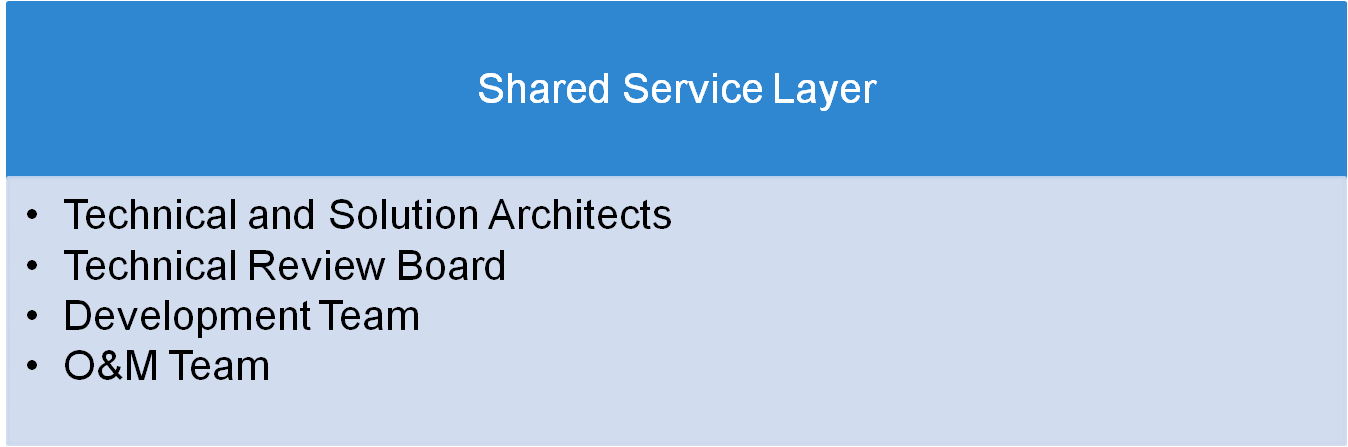 Platform Capabilities
Social Collaboration
Content Management/KM
CRM/Portals
Workflow Engine
Shared Cloud PlatformApp Dev Process Consistency – Agile Methodology
Phases and Sub-Phases
Key Activities
Phase 1
Concept development 
and Planning
Discovery
Concept
Dev
Review
Phase 2
Requirements Analysis 
and Design
LOE/
Detailed
Design
Technical
Design
Review
COE
Phase 3
Development
Develop
Plan
Develop
Code
Phase 4
Integration
And Testing
QA
UAT
Phase 5
Implementation
Go-Live
Gate
Review
Release
Closure
Shared Cloud PlatformApp Dev Process Consistency – Agile Methodology
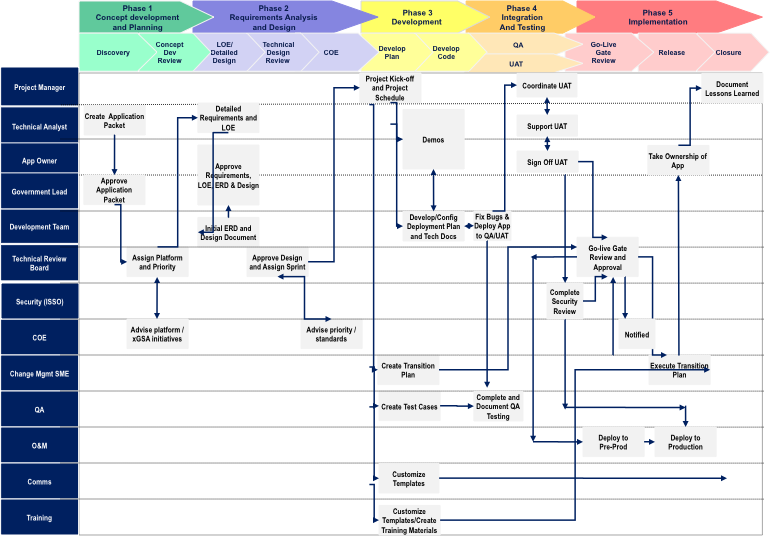 Where we are today
force.com Applications Statistics
26 Production Apps Built in less than 6 months
Another 44 Applications in pipeline
Average 6-8 weeks development cycle
Functioning Technical Governance and De-duplication.
Cross-BU partnership to reduce costs and reuse resources - Shared services O&M model
Case Study – Engine behind FedRAMP assessments
FedRAMP Assessment App Case Study
Sponsor: OCSIT
Scope: Inter-Agency App with sensitive data (moderate), strong authentication.
Highly Visible initiative for GSA with tight deadline
Estimated Traditional Cost: $400K-$600K, 6 months
Delivered in 8 weeks, <$100K
Lessons Learned
Leveraging a shared platform requires establishing technology governance
Rights and responsibilities
Business Prioritization
Funding and Service Charge-back
Data Governance, sharing and interfacing
Shared cloud platform models can shared significant costs and improve business performance
Over $9M in cost avoidance through building 26 apps so far
Average Time-to-value is 6-8 weeks vs. 6 months previously
Center of Excellence should have strict guiding principles, tech. governing authority and cross-org representation